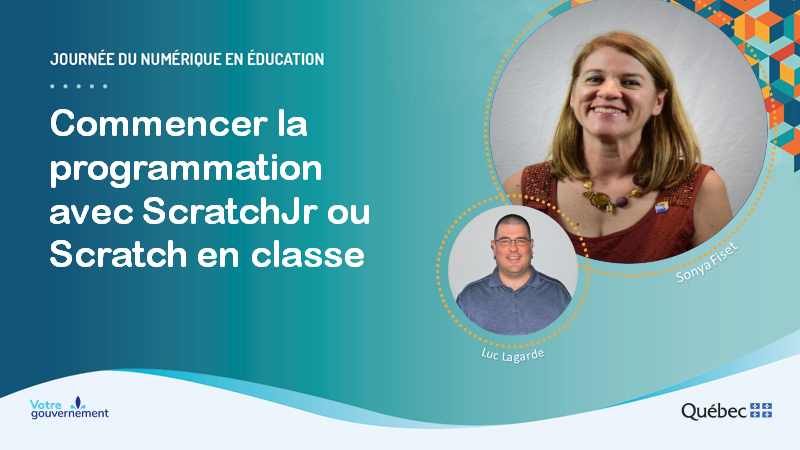 bit.ly/mst5nov21
1
[Speaker Notes: Lien de la présentation : https://bit.ly/mst5nov21  

Lien de l’article : https://recitmst.qc.ca/ecrire/?exec=article&id_article=1356]
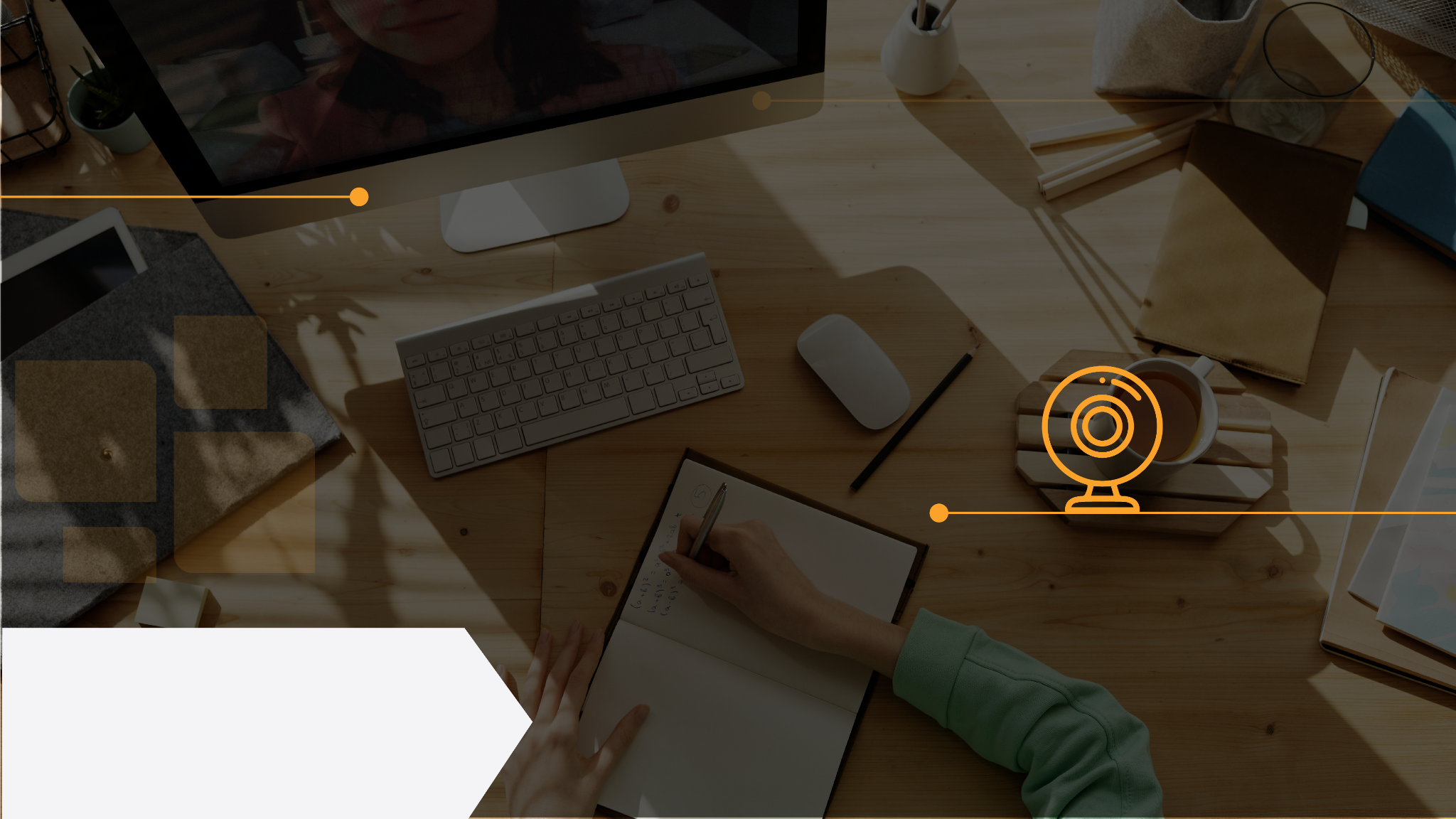 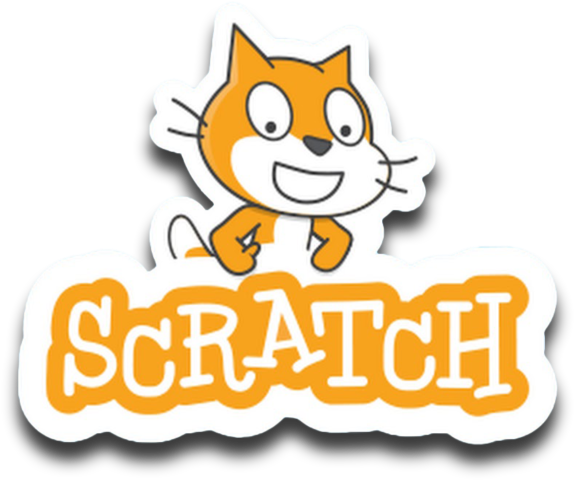 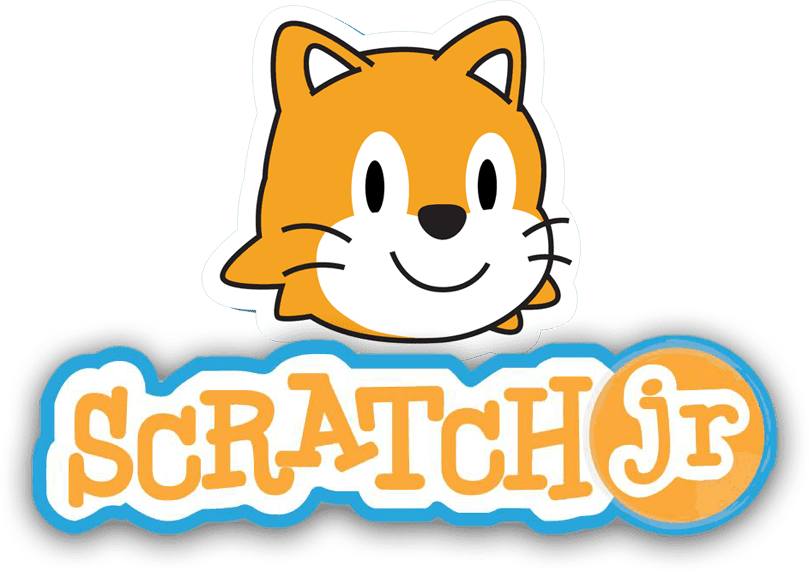 5 novembre 2021
 bit.ly/mst5nov21
Domaine de la mathématique, de la science et technologie (MST)
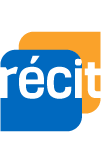 Pour plus de détails : recitmst.qc.ca
Ces formations du RÉCIT MST sont mises à disposition, sauf exception, selon les termes de la Licence Creative Commons Attribution - Pas d’Utilisation Commerciale - Partage dans les Mêmes Conditions 4.0 International.
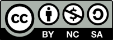 [Speaker Notes: Lien de la présentation : https://bit.ly/mst5nov21  

Lien de l’article : https://recitmst.qc.ca/ecrire/?exec=article&id_article=1356

voir ancienne présentation 1 jour complet https://docs.google.com/presentation/d/1IW5V0EksOEzU29KMDNc9S56TAu_g70pe09nmAX9HB84/edit?usp=sharing
PDF à insérer]
Plan de la rencontre
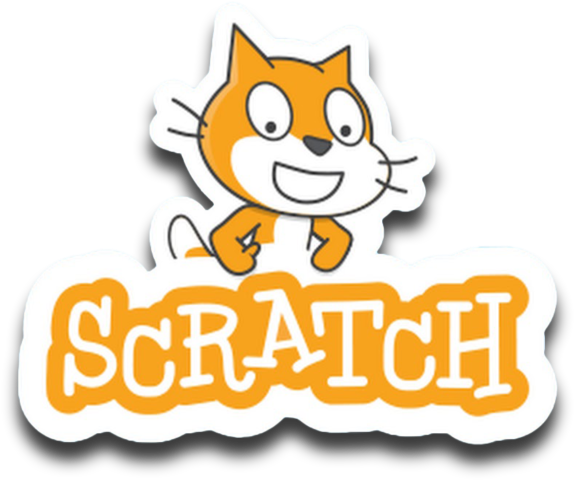 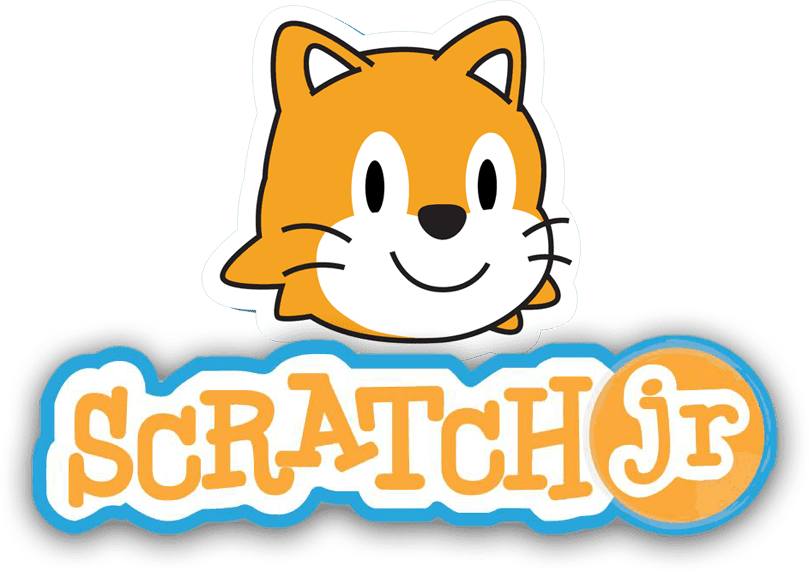 Bienvenue!
Usage pédagogique de la programmation
Scratch Jr et Scratch
Explorons dans différentes matières
Ressources 
Badge
bit.ly/mst5nov21
Ces formations du RÉCIT MST sont mises à disposition, sauf exception, selon les termes de la Licence Creative Commons Attribution - Pas d’Utilisation Commerciale - Partage dans les Mêmes Conditions 4.0 International.
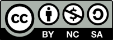 3
Usage pédagogique de la programmation…
PAN: Plan d’action numérique du MEES 
(Orientation 1, mesure 02, pages 27-28)
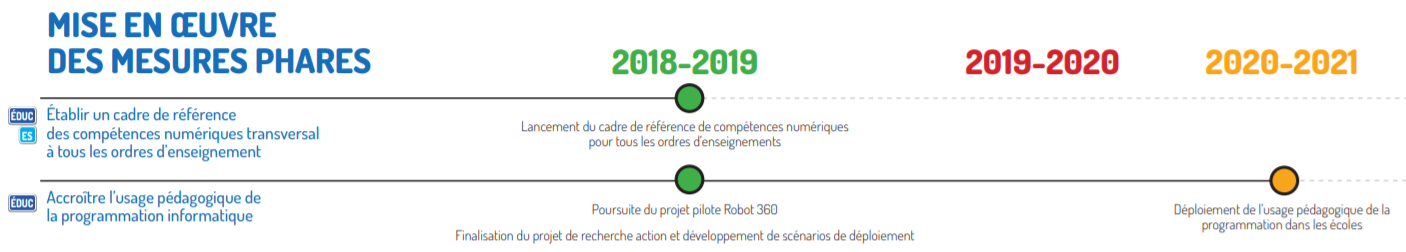 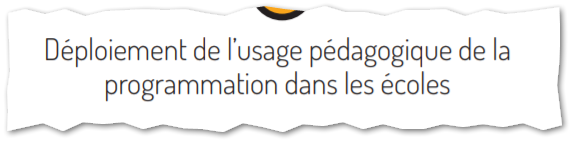 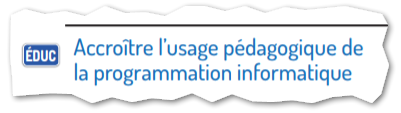 Extrait du tableau synoptique du  PAN, p.2
Usage pédagogique de la programmation…
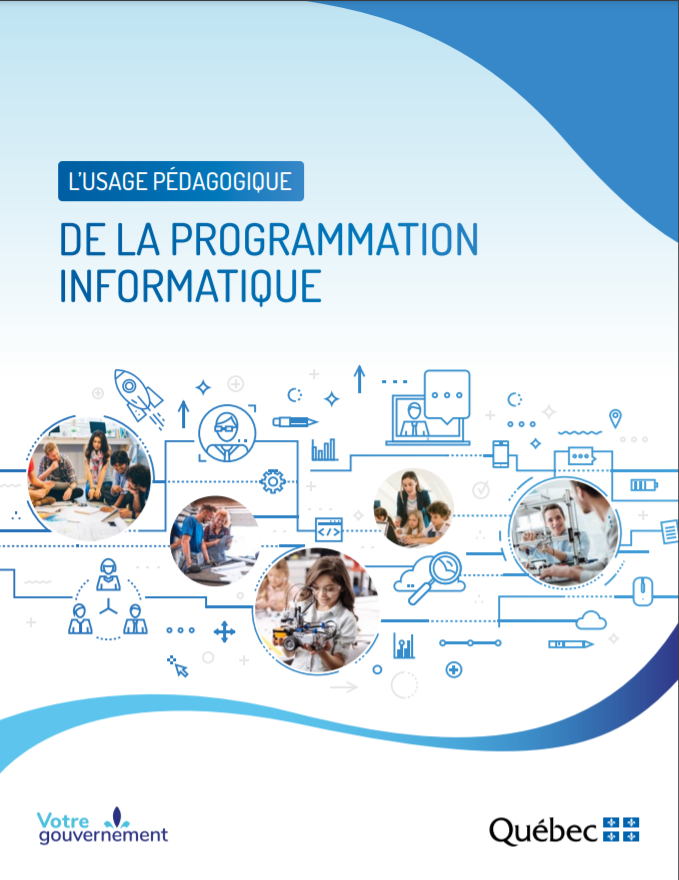 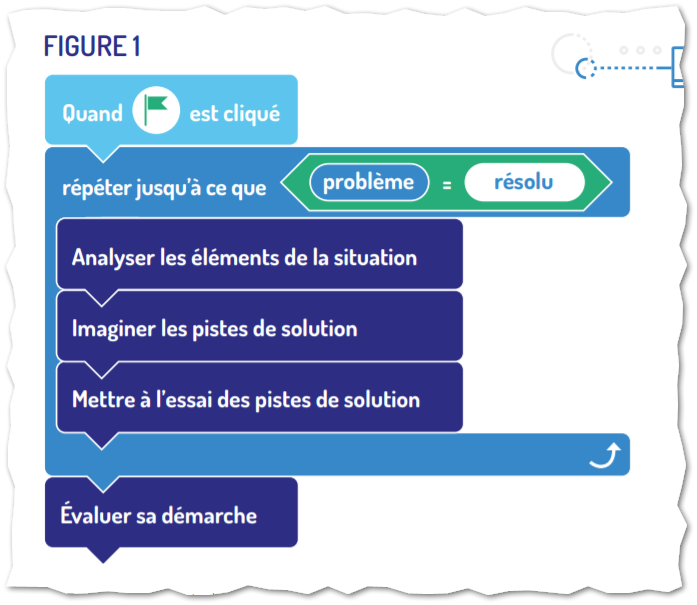 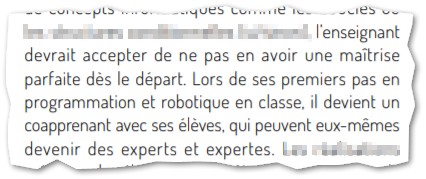 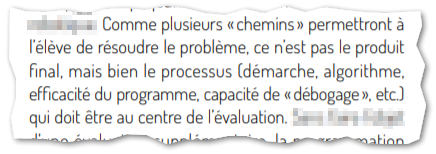 Plan d’action numérique/Programmation informatique
[Speaker Notes: Source:
http://www.education.gouv.qc.ca/fileadmin/site_web/documents/ministere/Usage-pedagogique-programmation-informatique.pdf
http://www.education.gouv.qc.ca/dossiers-thematiques/plan-daction-numerique/programmation-informatique/]
Usage pédagogique de la programmation…
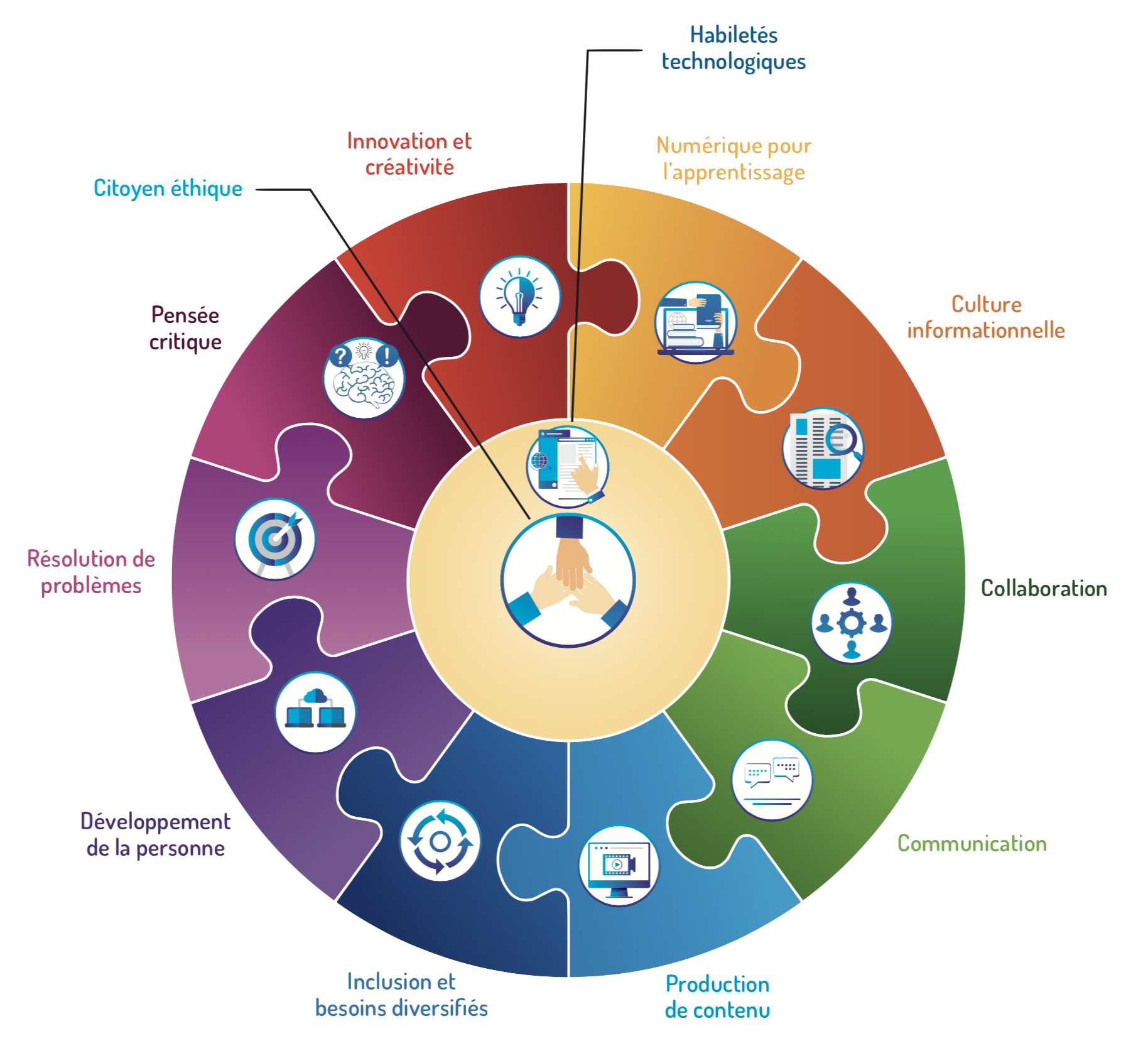 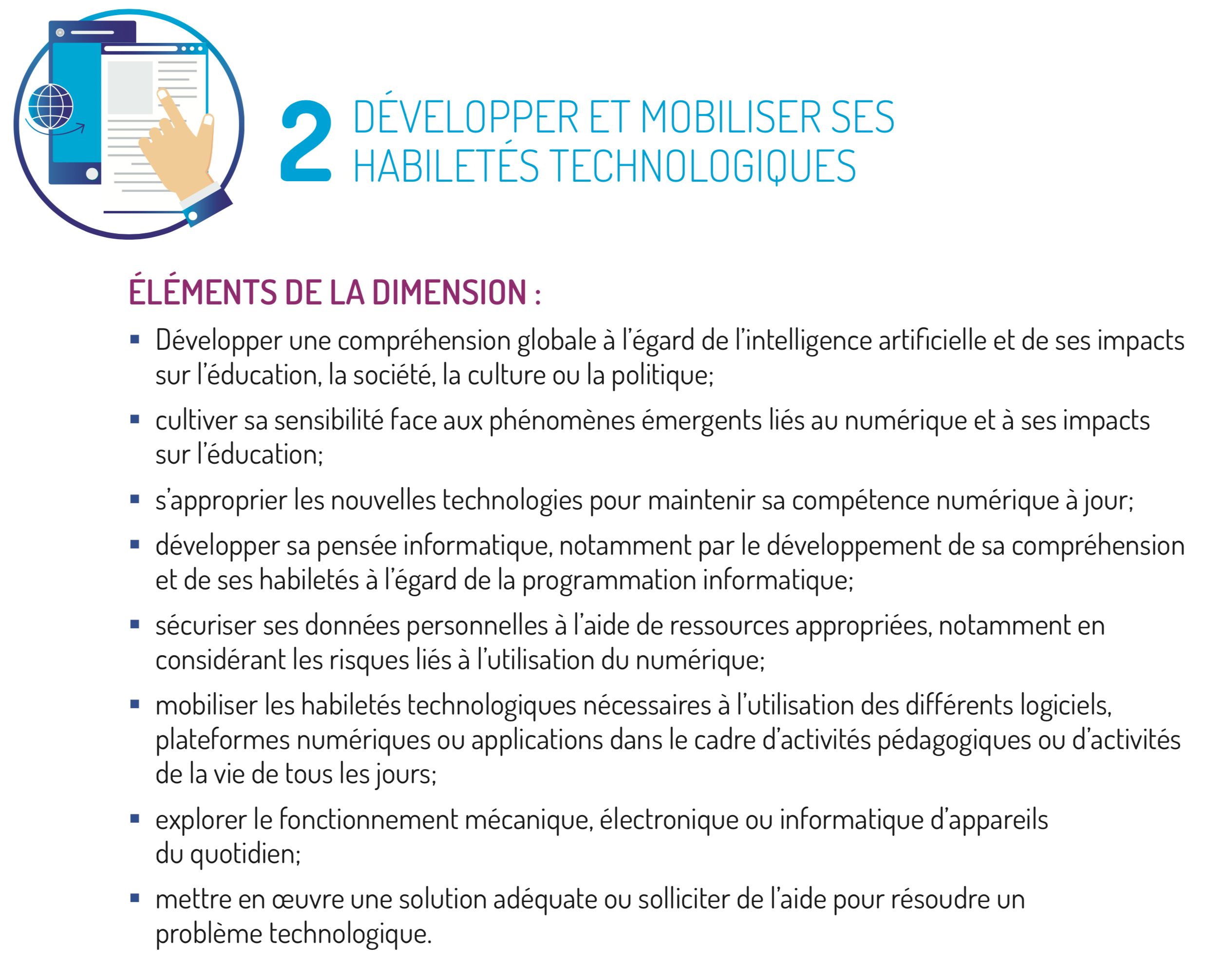 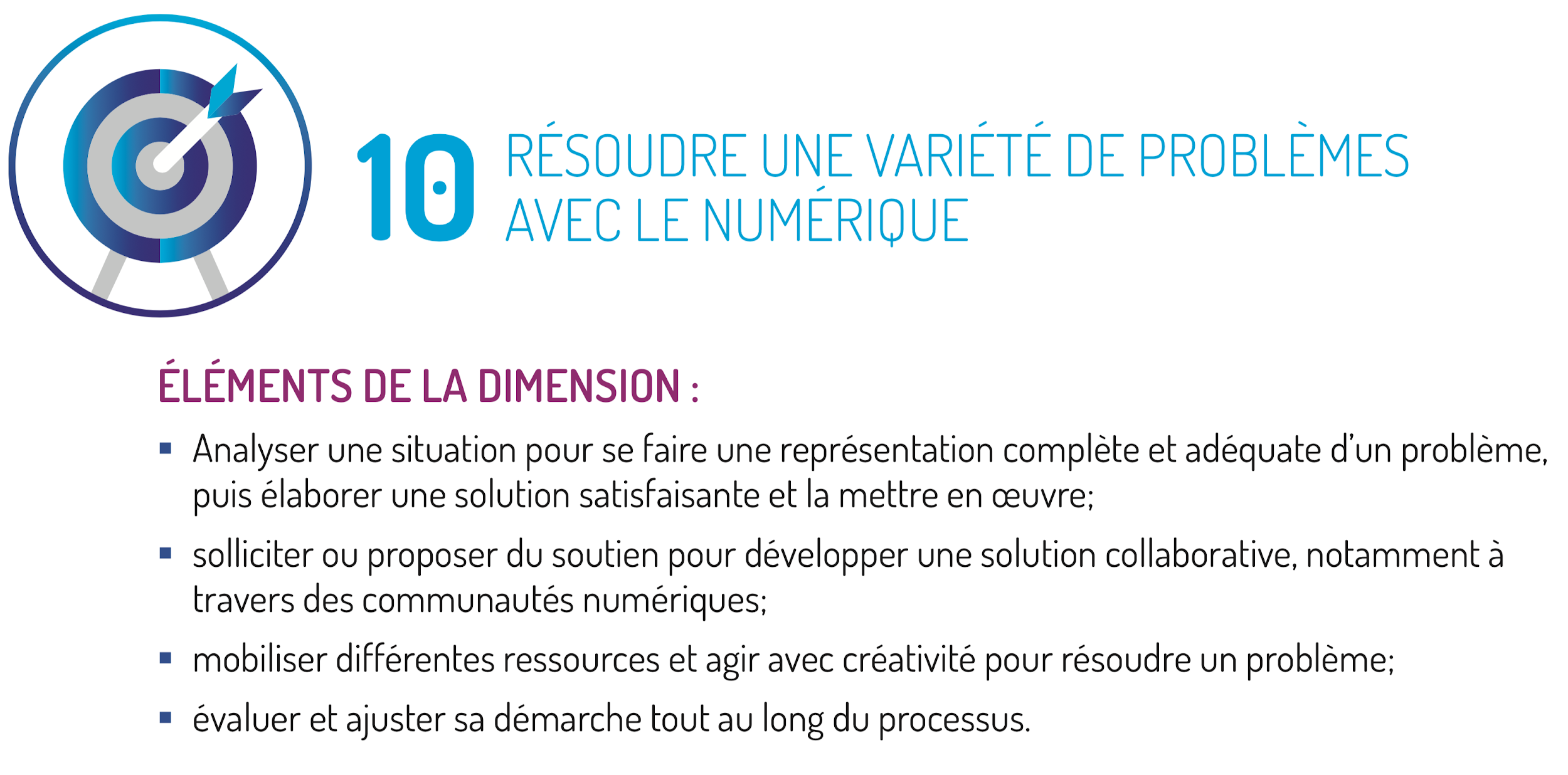 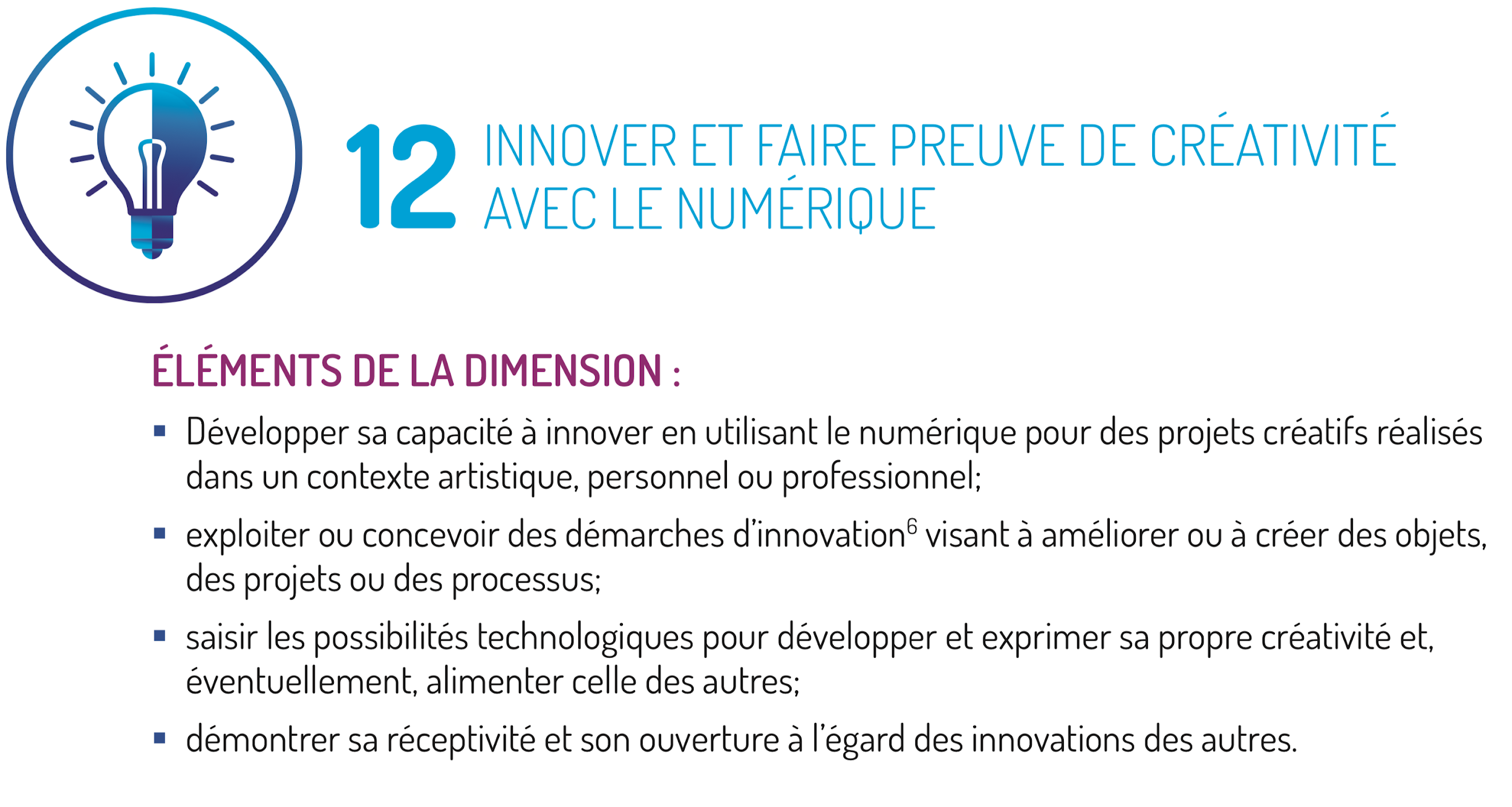 Cadre de référence de la compétence numérique
[Speaker Notes: http://www.education.gouv.qc.ca/fileadmin/site_web/documents/ministere/Cadre-reference-competence-num.pdf]
L’engagement de l’élève
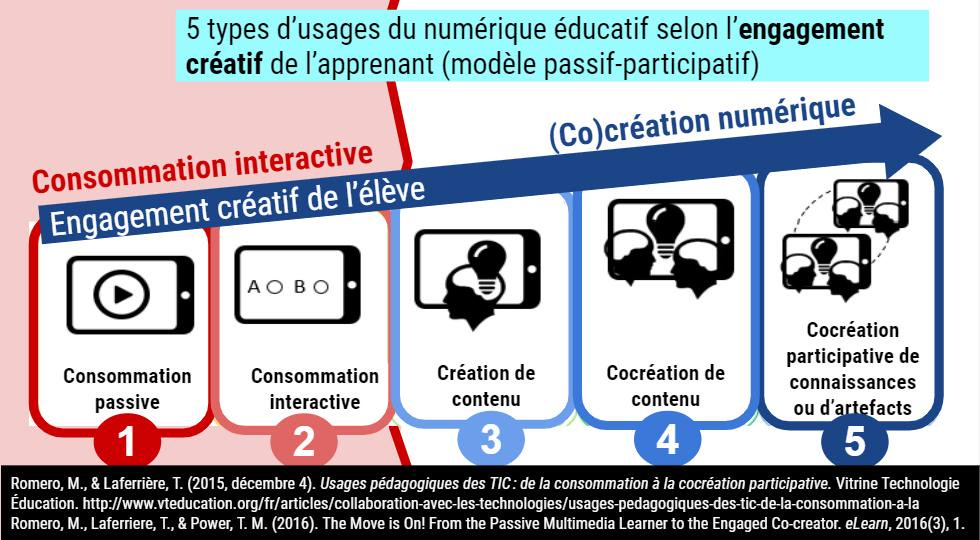 [Speaker Notes: Modèle d’engagement créatif : https://images.app.goo.gl/gxCn8HghpoSxiAQ58]
Des outils pour s’initier à la programmation
Jeux Blockly : http://recitmst.qc.ca/blockly/
Sans connexion, base de la programmation, pas à pas. 
Code.org : http://code.org
Compte d’enseignant, on suit les élèves dans leurs défis.
Application ScratchJr
https://www.scratchjr.org/ 
Scratch : https://scratch.mit.edu/
Prêt à programmer...
[Speaker Notes: Plateforme Scratch : https://scratch.mit.edu/]
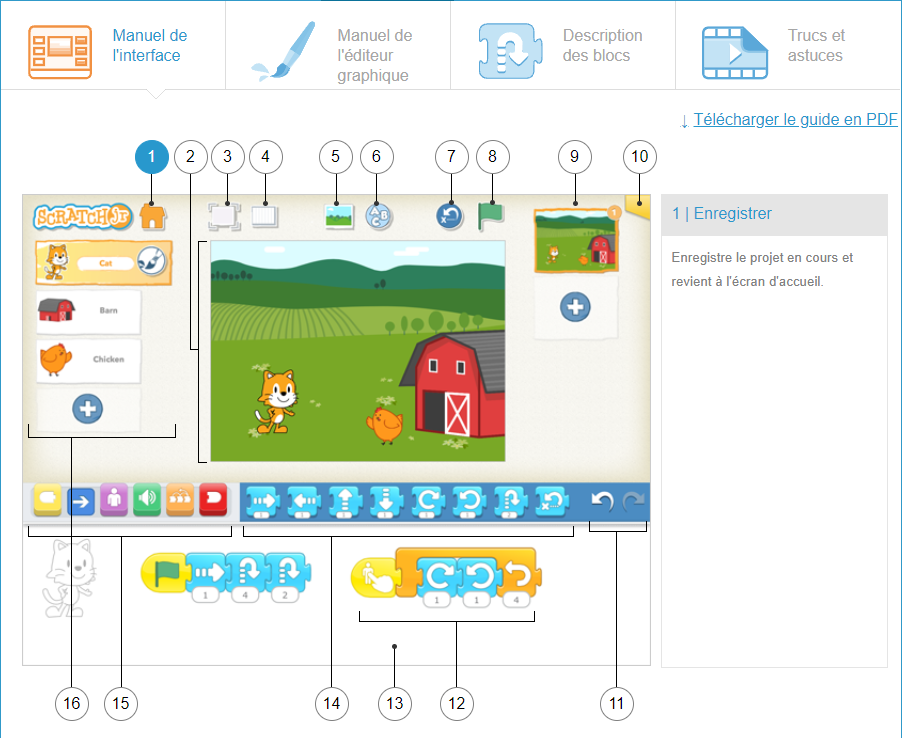 ScratchJr
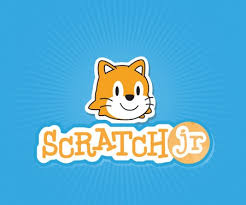 Pour commencer : Missions
(au bas 2e année)
9
[Speaker Notes: https://www.scratchjr.org/]
Apprendre en mathématique 
Lire, compter 1-2-3 			Tables +   			    Se repérer






Compter par bonds			Mesurer					Carré
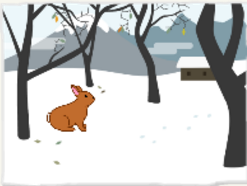 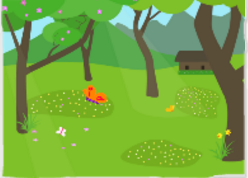 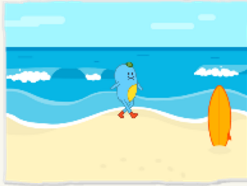 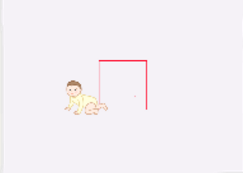 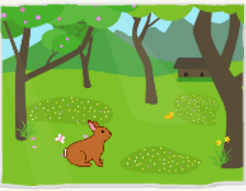 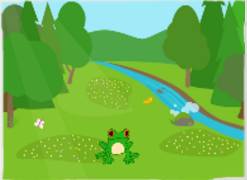 Créer des histoires 

-Parler avec modification de la taille d’un lutin  

-Faire apparaître et/ou disparaître le lutin et modifier l’arrière-plan 

-Parler à l’aide d’un message pour animer deux lutins 

-Commencer un programme en touchant un lutin par exemple pour choisir une réponse 

-Illustrer un abécédaire
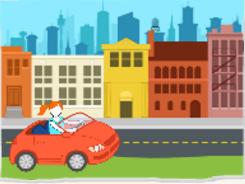 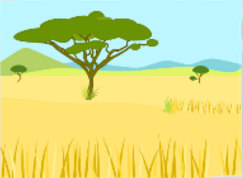 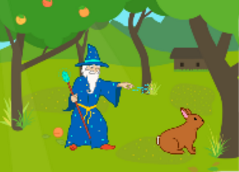 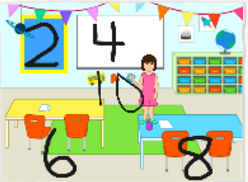 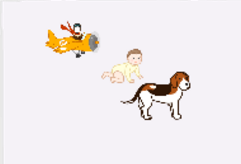 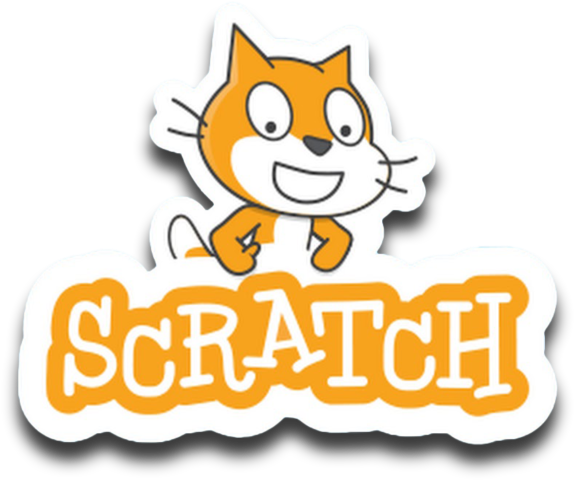 Scratch
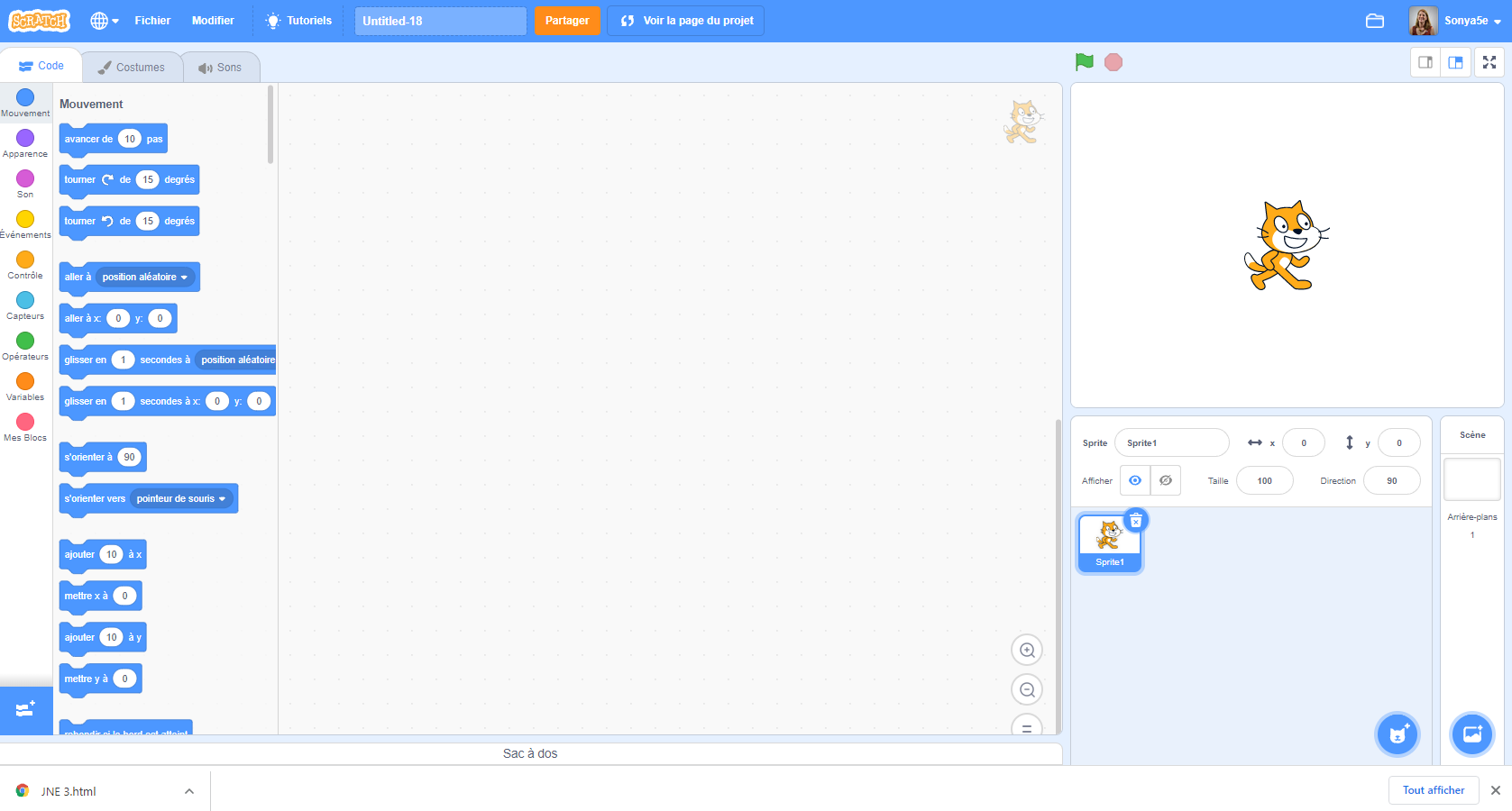 12
[Speaker Notes: www.scratch.mit.edu
Change la langue en haut à gauche]
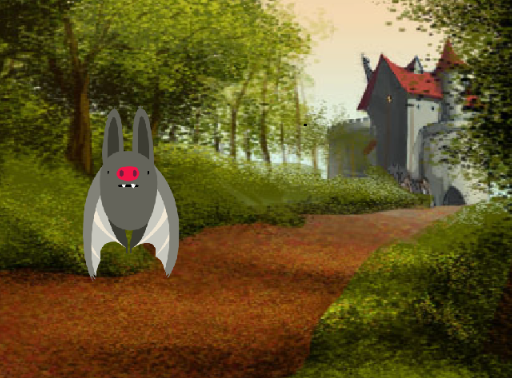 Défi 1
Animer un personnage
Projet Scratch
1-Choisir un personnage (Sprite)
2-Animation avec un changement de costume
3-Choix d’un arrière-plan
4-Déplacement 
5-Écrire un dialogue 
6-Ajouter le bloc « Son » pour ajouter du bruit
[Speaker Notes: https://pixabay.com/fr/]
Défi 2
Construction des figures planes
Projet Scratch
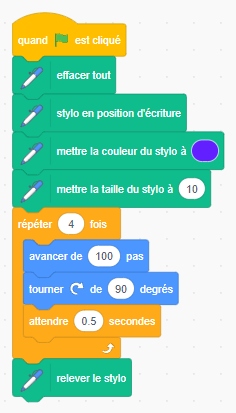 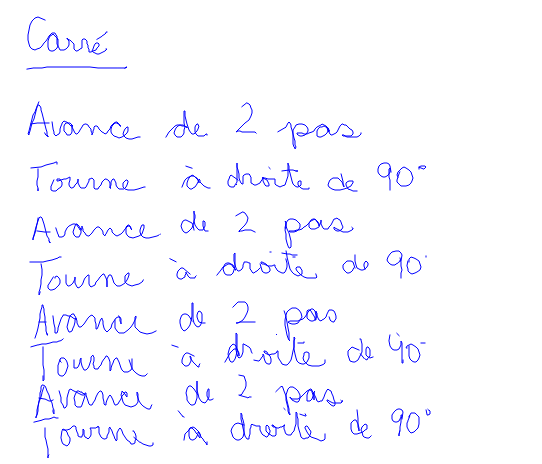 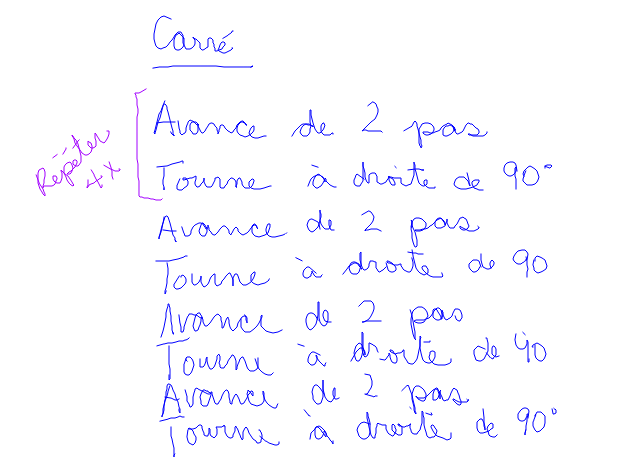 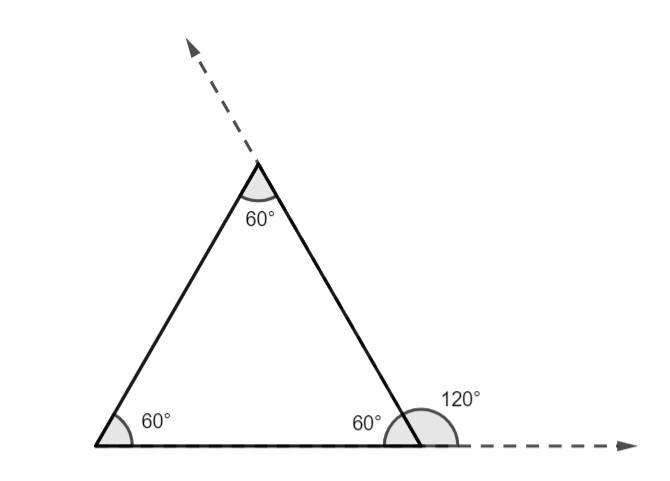 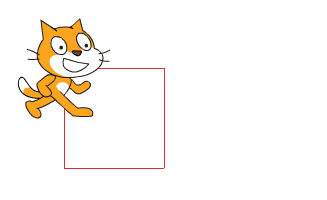 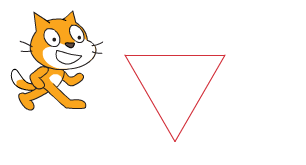 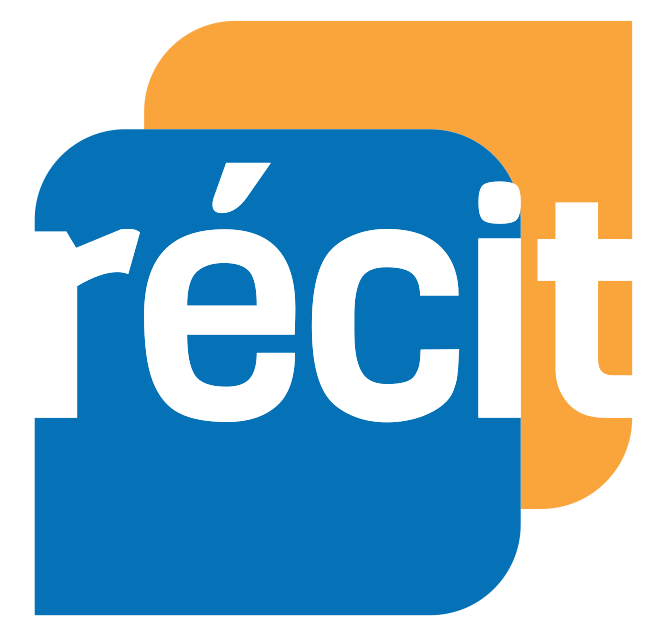 Défi 3
SOMME DE 2 NOMBRES
CALCULS
ENTRÉES
SORTIES
NOMBRE1 + NOMBRE2  = SOMME
NOMBRE1
NOMBRE2
SOMME
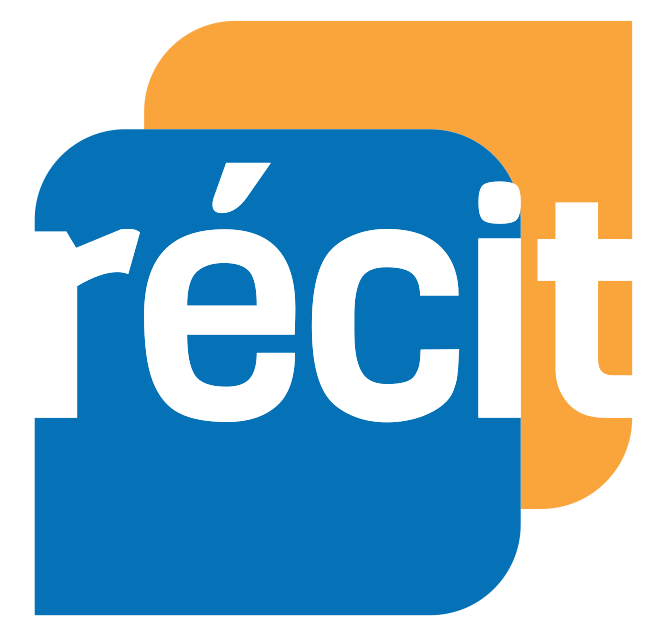 Défi 3
Programme Scratch
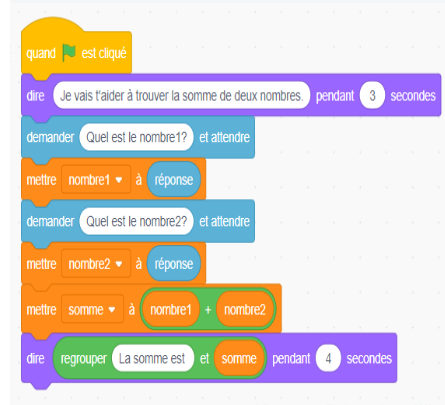 1-Créer un nouveau projet
2-Ajouter le titre 
3-Définir la tâche
4-Définir les variables
5-Demander les ENTRÉES
6-Raisonner les CALCULS
7-Afficher les SORTIES

Créativité et exploration!
[Speaker Notes: Projet Scratch : https://scratch.mit.edu/projects/191389999]
La carte du Canada
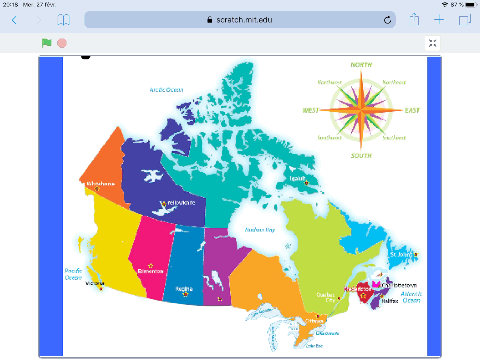 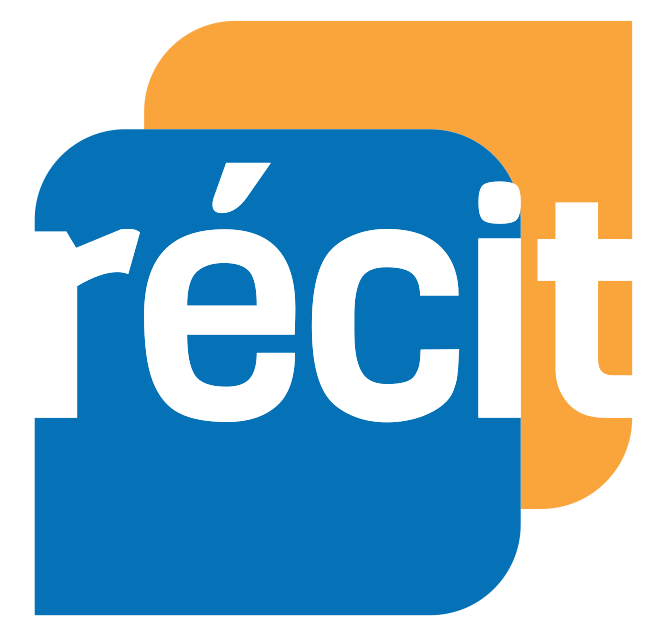 Pour démarrer (cliquez et remixez)
[Speaker Notes: https://scratch.mit.edu/projects/254220533/editor/]
Ressources :

Autoformations sur Campus RÉCIT :
ScartchJr
Scratch pour tous
Scratch en mathématique

Padlets de ressources pour 
débuter avec ScratchJr, Scratch au primaire
 ou Scratch au secondaire
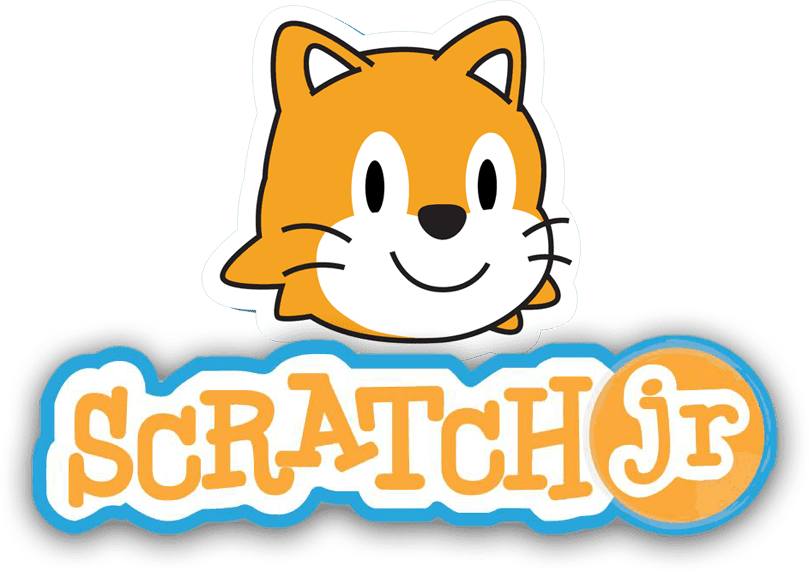 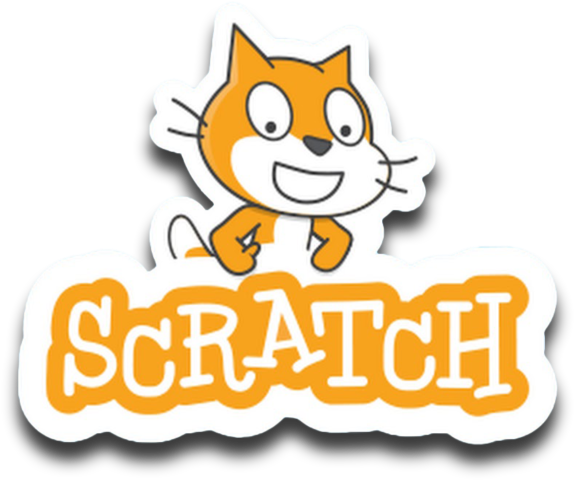 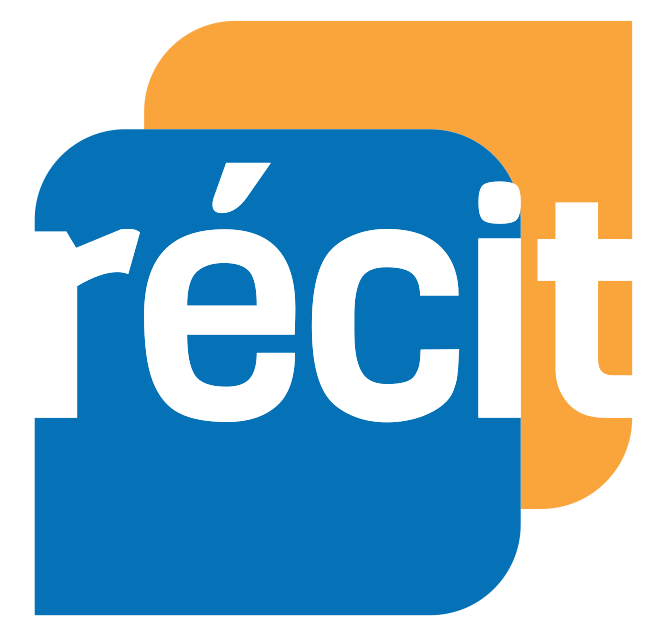 [Speaker Notes: Autoformation ScratchJr https://campus.recit.qc.ca/course/view.php?id=16
Autoformation  Scratch  https://campus.recit.qc.ca/math%c3%a9matique-science-et-technologie/scratchpremierspas
Autoformation  Scratch en mathématique : https://campus.recit.qc.ca/math%c3%a9matique-science-et-technologie/scratchmathematique1]
L’équipe du RÉCIT MST est disponible 
les mercredis matins 
de 9 h à 11 h 30.
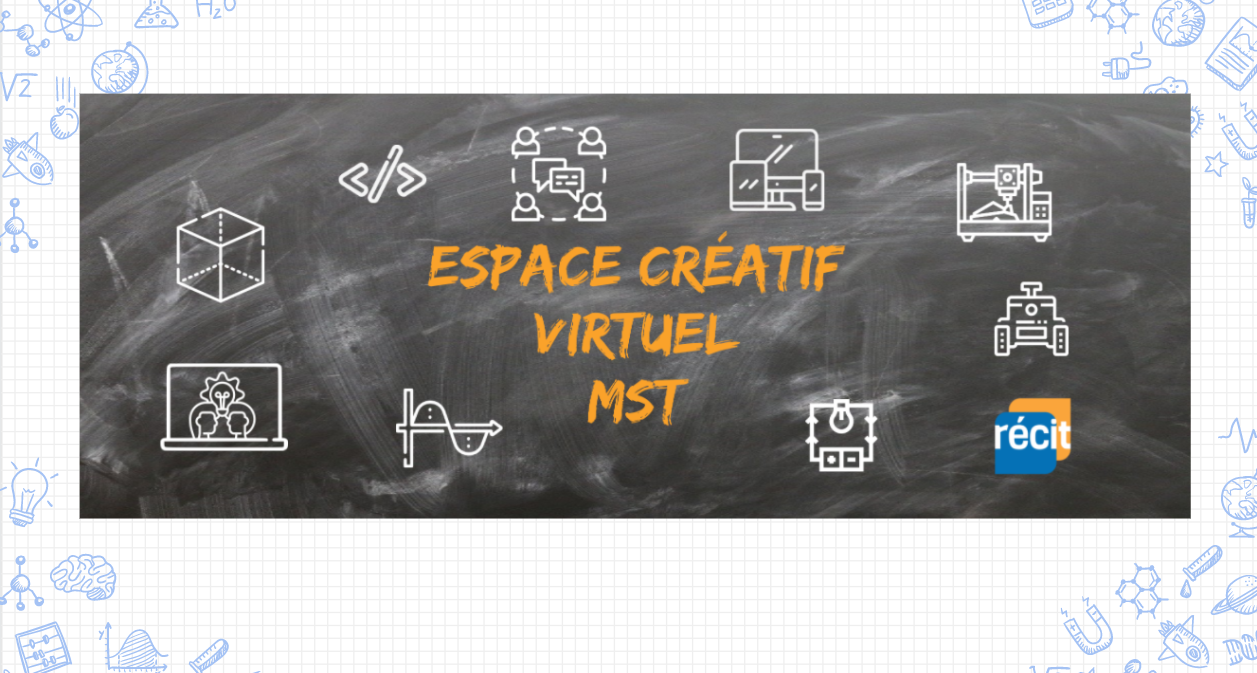 Place your screenshot here
Lien vers notre salle de vidéoconférence : http://recitmst.qc.ca/ecv-zoom
19
[Speaker Notes: Salle de vidéoconférence : http://recitmst.qc.ca/ecv-zoom]
Badge « Participation »
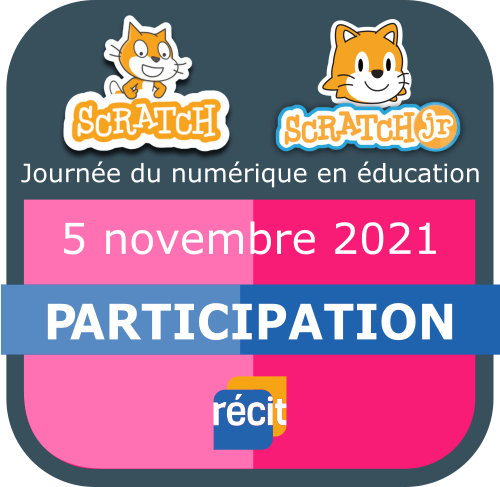 1- Créer un compte sur le Campus RÉCIT et valider son inscription

2- S’inscrire à ce cours

3- Pour l’attribution du badge « Participation », cliquer sur ce lien
20
[Speaker Notes: Les participants doivent s’inscrire à ce cours pour avoir le badge : 
https://campus.recit.qc.ca/course/view.php?id=177 ou https://campus.recit.qc.ca/course/view.php?id=384 

Lien pour obtenir le badge : https://campus.recit.qc.ca/mod/page/view.php?id=11976 ou]
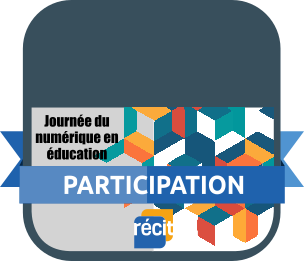 Obtenir un badge de participation – atelier D6
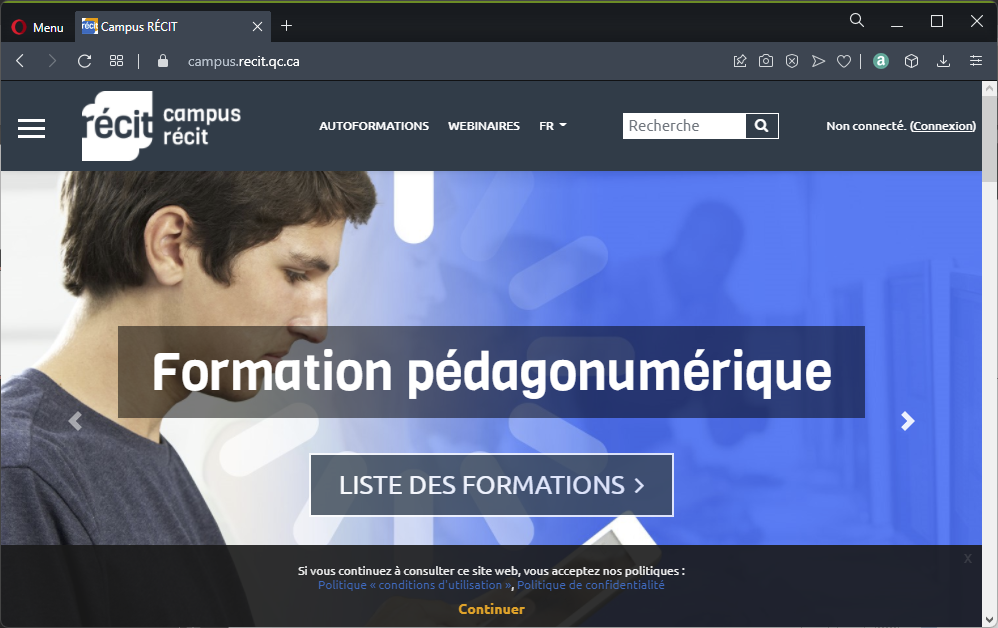 2
Aller à campus.recit.qc.ca.
Ouvrir la page de connexion.
Choisir le lien Microsoft ou Google.
Utiliser le lien(ou le code QR).
1
1
2
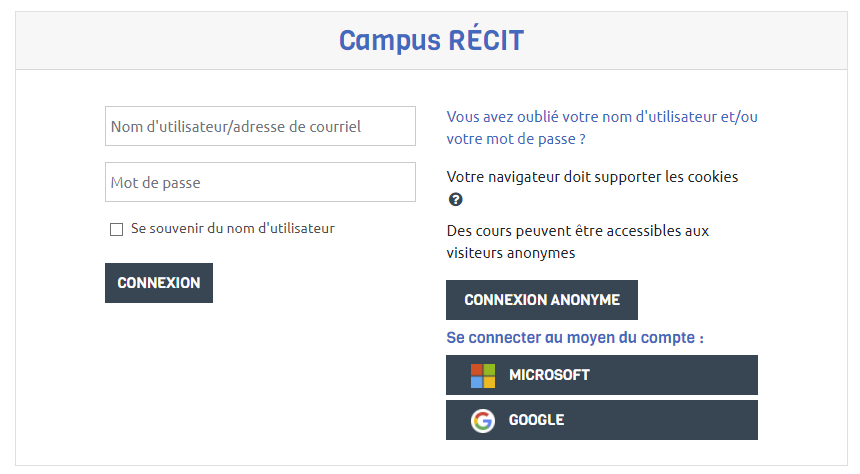 3
4
3
S’il s’agit d’une 1re connexion, entre 3 et 4 :
Identifier l’organisation scolaire.
Accepter les 2 politiques 	(conditions d’utilisation et confidentialité).
A
B
4
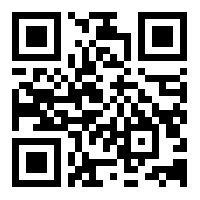 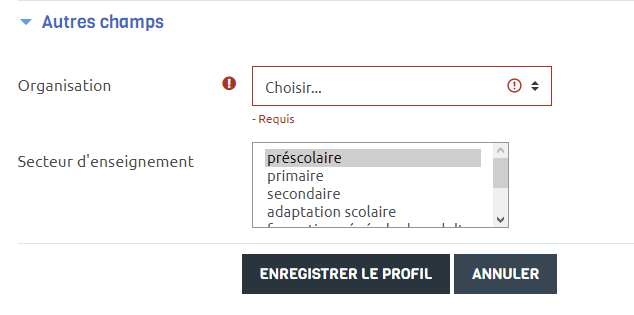 A
bit.ly/jne2021-d6
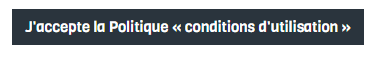 4
B
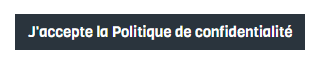 [Speaker Notes: https://bit.ly/jne2021-d6  
Padlet sur la page de l’événement,]
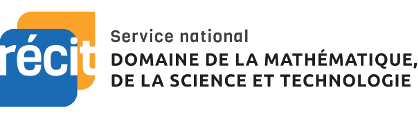 MERCI !
equipe@recitmst.qc.ca 
Page Facebook
Twitter
Chaîne YouTube
Questions?
Ces formations du RÉCIT MST sont mises à disposition, sauf exception, selon les termes de la licence Licence Creative Commons Attribution - Pas d’Utilisation Commerciale - Partage dans les Mêmes Conditions 4.0 International.
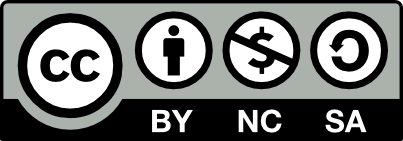 [Speaker Notes: Me joindre sonya.fiset@recitmst.qc.ca
Message à l’équipe : equipe@recitmst.qc.ca]
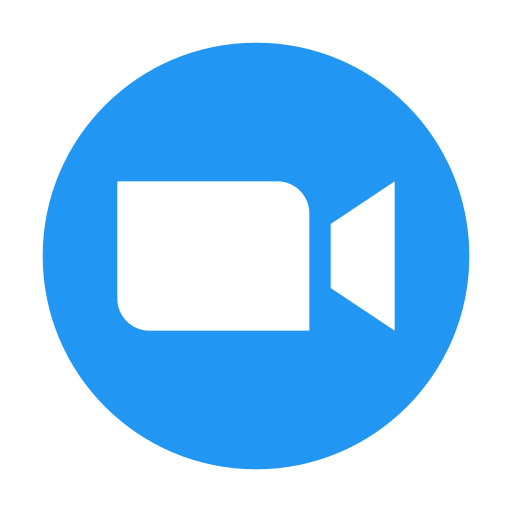 Petites astuces de
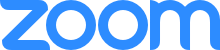 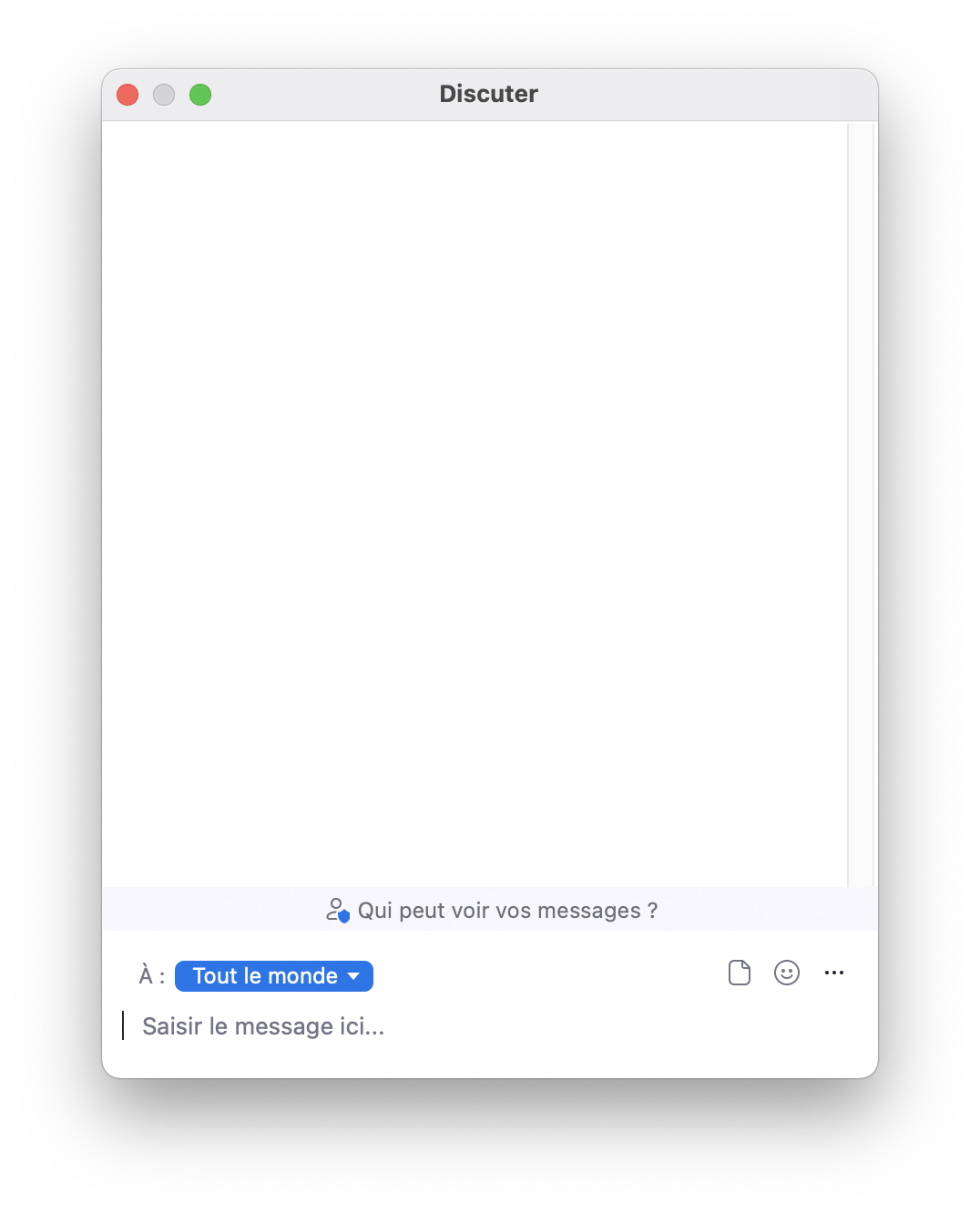 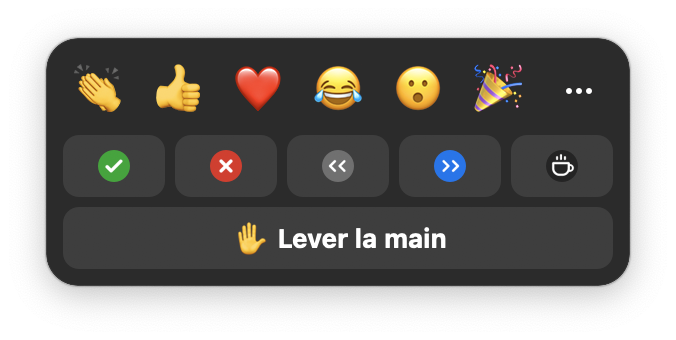 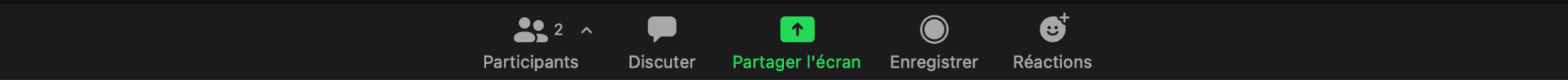